Integration of Guided Pathways and Program Review for Strong Learning Outcomes for Students
Presenters
Stephanie Curry, ASCCC Curriculum Chair 2021-2022 
Christopher Howerton, ASCCC North Representative 
Sam Foster, Fullerton College
Breakout Description
As colleges, academic senates, and curriculum committees examine and evaluate their institutional processes in relation to self-examination, guided pathways are intended to inspire, program review is of key relevance. Referenced in accreditation standards, Title 5 regulations, and the Program and Course Approval Handbook, program review is a process that should consist of meaningful systemic and data-driven reflection on how college programs serve students and align with the mission of the college. What is the role of the academic senate in the design of a meaningful program review process? How might program review processes be improved to help colleges become more responsive to our students and community? How can local academic senates and curriculum committees use data within program review to evaluate guided pathways and AB 705 implementation efforts? Throughout this interactive session, presenters and attendees will work together to identify key areas within program review as colleges align and update their program review processes in light of their own guided pathways efforts.
Breakout Overview
Designing processes with Guided Pathways and Equity (link to resources allocation, budgets reflection on goals and values) (Christopher) 
Student Centered and Equity Driven Program Reviews (Christopher) 
Identifying measurable and meaningful outcomes (Sam) 
Data and Professional Development (Sam) 
Using Program Review for Addressing External requirements (CCCCO and ACCJC) (Stephanie) 
Role of Academic Senate and Curriculum Committees (Stephanie)
Resources
Polls
1) Where is your college in Guided Pathways Implementation 
2) Has your college reviewed your program review processes through the Guided Pathways Framework. 
3) What is one word you think about when you think about outcomes?
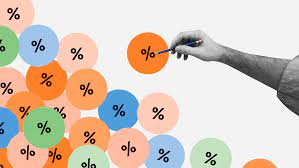 Opportunities for Innovation and Interconnection
Using Appreciative Inquiry...
What do your processes tell you is working well?
What are the factors that make the practice successful?
Is the practice scalable, sustainable, and meaningful?
What would be needed to expand/improve the practice?
What planning mechanisms are available to give momentum and potential synergy? 
Guided Pathways
Student Equity and Achievement Program
[Speaker Notes: Christopher]
Guided Pathways and Program Review
Both should suport designing programs with a desirable outcome in mind 
Both are strengthened when grounded in equity (especially as we consider the disaggregation of data)
Both provide data and opportunity to review, refine, and revise processes
Both encourage engagement of all constituent groups and/or other stakeholders (Including beyond traditional silos)
Both can focus on the student journey and student voices 
Both encourage a holistic assessment of practices
[Speaker Notes: Christopher]
Guided Pathways and Program Outcomes
Support comprehensive and systematic program review and improvement
Require authentic, meaningful, and relevant assessments
Use multiple evaluation types and sources (e.g formative and summative, direct and indirect, etc.)
Include faculty and students, a collaborative journey of discovery
Help connect programs (and pathways) to the college mission and beyond
[Speaker Notes: Christopher]
Fundamental Questions
What would it look like if students were capable?
Are these outcomes demonstrable along the way in courses, at the end in capstones, after graduation?
How can you best assess the individual student’s ability?
How will you communicate outcomes and abilities to students, with a goal of helping them be confident and identify their skills related to the program/pathway?
[Speaker Notes: Christopher]
Outcomes: A History
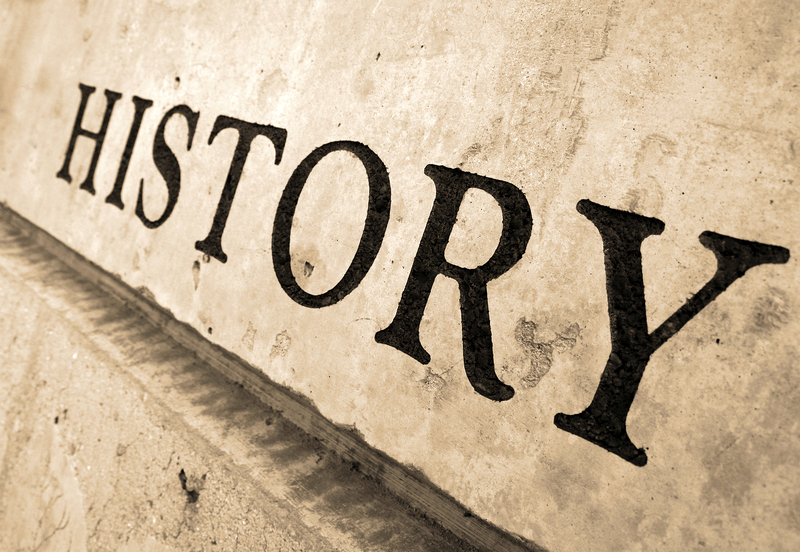 ACCJC Introduced outcomes 
standards in 2002
Behind the rest of the country in understanding/application
2012 expectation to be in compliance
Colleges and faculty saw it as a compliance issue...not an issue of CQI or innovation
Technology challenges only worsened attitudes towards SLOs
Outcomes: The Future
Organic Student Centered Assessment
Outcomes are better understood as concrete evidence of learning
Faculty possess better understanding of the difference between objectives (what we will learn) and outcomes (mechanisms to demonstrate learning) 
Better consideration of student goals (degree, certificate, transfer, or specific skill set) when developing programs and required courses
Beginning with the end in mind, working backwards
Pathways created leading to specific outcomes to make programs more than just a collection of courses
Guided Pathways and Outcomes
Where do learning outcomes and guided pathways intersect?
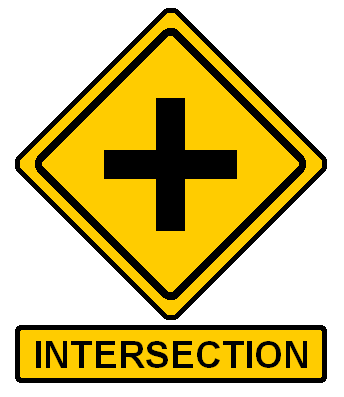 Where can we use data review to inform our pathways design and implementation?
Data Analysis
ACCJC
•Headcount enrollment data (34 C.F.R. §602.19)
•Collection and analysis of key data and indicators of student achievement
Evidence of:
•academic study of sufficient content, breadth, and length;
•levels of rigor appropriate to the programs and/or degrees, including baccalaureate degrees offered;
•statements of expected student learning outcomes relevant to the disciplines; and
•assessment results which provide sufficient evidence that students are achieving key institutional and program learning outcomes.
Chancellor’s Office
•705 Data (Math/English/ESL) 
•Retention/Success Rates
•Transfer Velocity
•Transfer Volume
•Grade Distribution
•Program Awards
•Wage Trackers
•Demographics
Student Focused Data
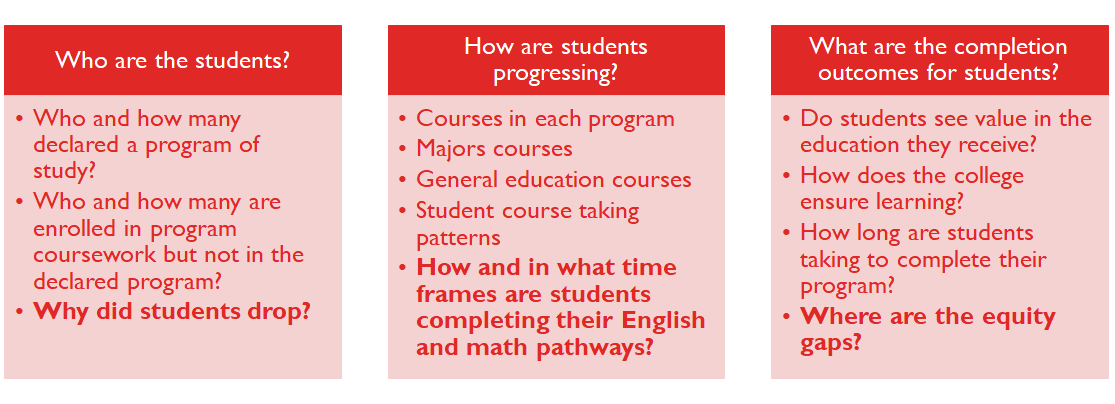 Course and Program Outcomes
Sorting programs into metamajors
Evaluating courses sequencing in program mapping
Evaluating general education recommendations for program mapping
Evaluating pathways from HS to CC to CSU/UC and transfer using outcomes
Communicates to other faculty how their general education courses (and others) support your program outcomes
Better alignment of prerequisites and corequisites comes from better understanding of outcomes
15
[Speaker Notes: Randy]
1. Review your Processes
Program Review and Outcome Assessment should include:
Identify intended outcomes of the process
Do you have opportunity for different voices including students 
Have you identified your data, baselines and goals
Do you have a built in process for evaluating your program review and outcomes
[Speaker Notes: Randy]
2. Vet your outcomes
Discuss the program outcomes with everyone within the program pathway; both faculty teaching majors and faculty teaching general education
Creates consensus between faculty about the discipline/program values
Coordinate with the primary transfer institutions
Talk to the students near the end of the program use their voices for improvement
17
3. Determine assessments
Course-level outcomes measure something finite/discrete 
Program outcomes demonstrate the synthesis of knowledge
Key opportunities in capstone courses and projects
Higher level assessments in core program courses
Emphasize students will understand core competencies in a discipline
Professional Development
Data Training and Data Coaching 
Support for programs completing professional development 
Professional Development on assessing and facilitating discussion on disaggregated data
Using Program Review for Addressing External requirements ACCJC
I.B.5. The institution assesses accomplishment of its mission through program review and evaluation of goals and objectives, student learning outcomes, and student achievement. Quantitative and qualitative data are disaggregated for analysis by program type and mode of delivery. 
(other related Standards I.B.9,  II.A.2
Using Program Review for Addressing External requirements CCCCO
Two year CTE Review Requirement
Link data analysis in program review to CCCCO data dashboards 
Using Program Review data for planning and completion of Equity Plans, SEA Plans, GP SOAA reports and other requirements 
Addressing AB705  Outcomes
Faculty Role in Outcomes and Program Review
Curriculum (#1) 
Degree and Certificate Requirements (#2) 
Educational Program Development (#4) 
Student Preparation and Success (#5)
Professional Development (#8) 
Program Review (#9) 
Planning and Budget (#10) 
Local Senates should be involved in creating, processing, evaluating processes
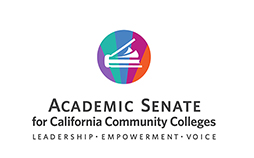 [Speaker Notes: Stephanie]
Resources
Program Review: Setting A Standard (ASCCC adopted paper 2009)
Guided Pathways Resoruces 
Program Review Pprocesses and GP
info@asccc.org
Questions